Denominational doctrine
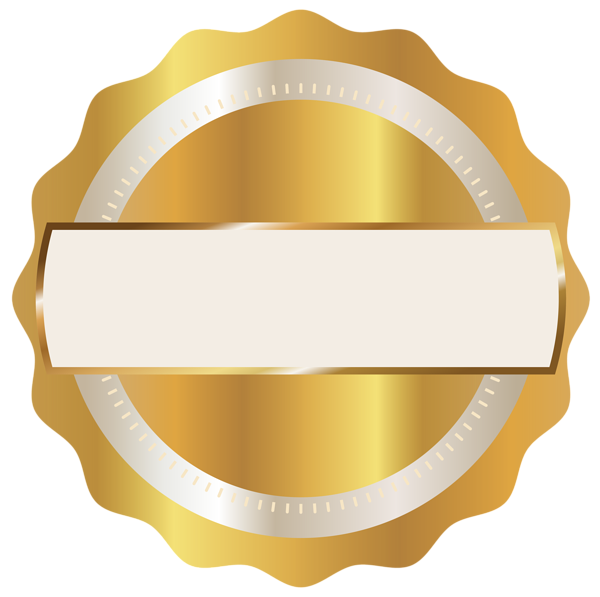 imputation
Three Imputations
Adam’s Sin to Man
Man’s Sin to Jesus
Jesus’ Righteousness to Man
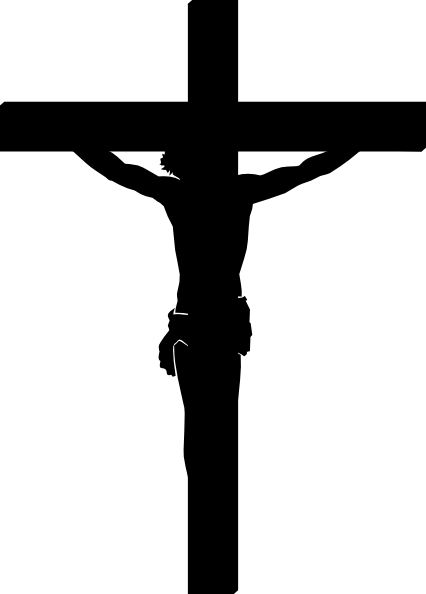 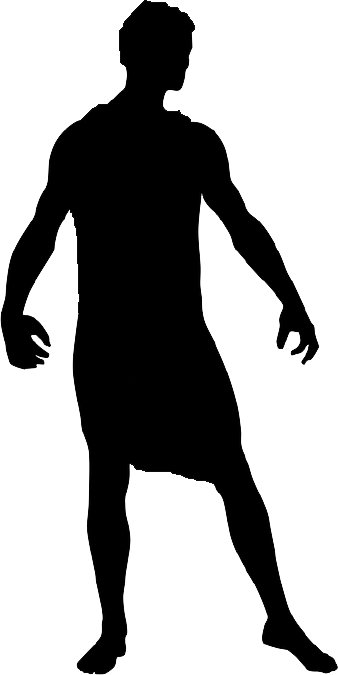 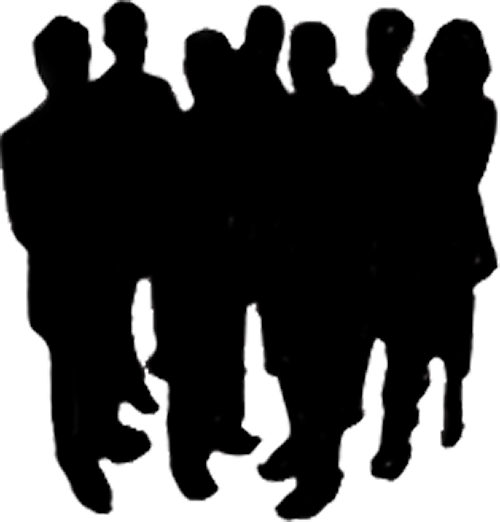 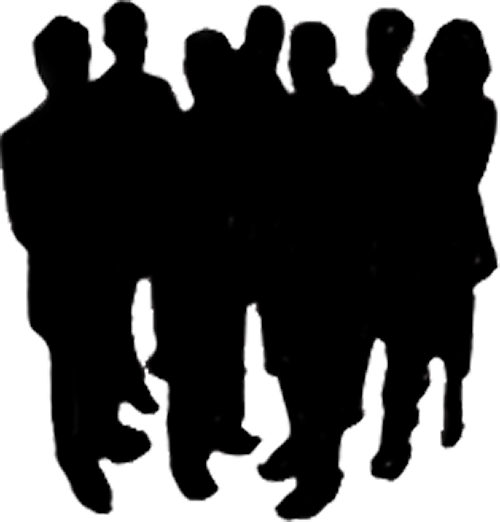 Imputed righteousness
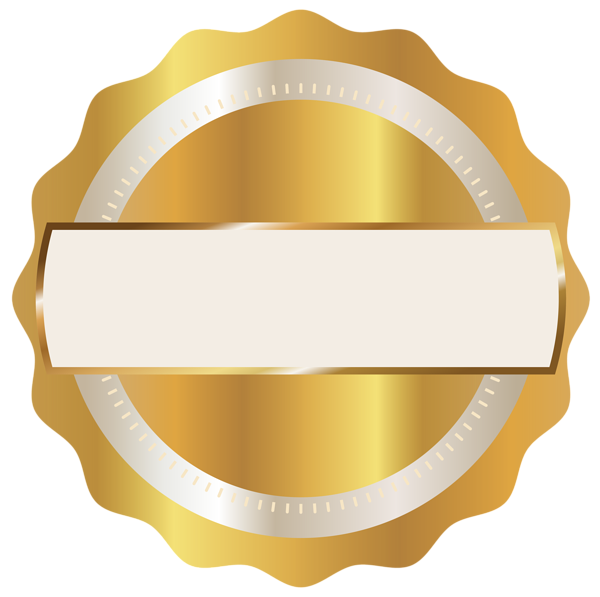 imputation
Introduction.
Historical Development.
Imputation vs. Infusion. 
A Reformed Doctrine.
Protestant Debates Regarding Imputation.
 Debates over Atonement within the Restoration Movement.
Introduction
Basic Principles
Key Passages
Imputed righteousness
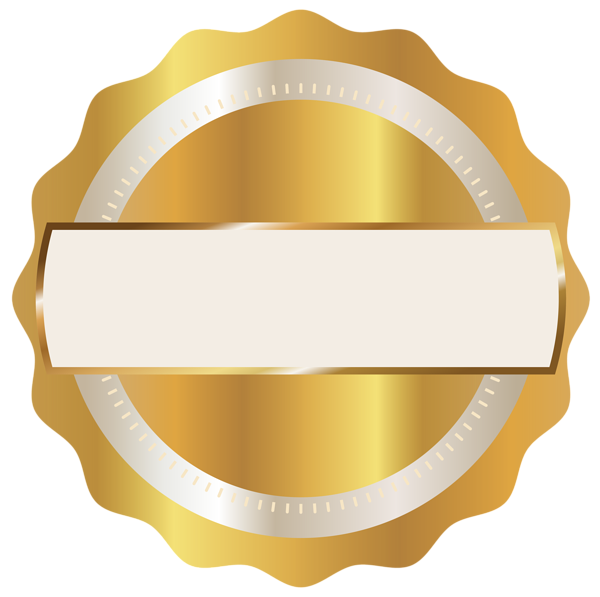 imputation
I. Basic Principles of Accountability.                           
Theories and Models vs. Sola Scriptura.
Matthew 18:4.
Deuteronomy 29:29.
Introduction
Basic Principles
Key Passages
Imputed righteousness
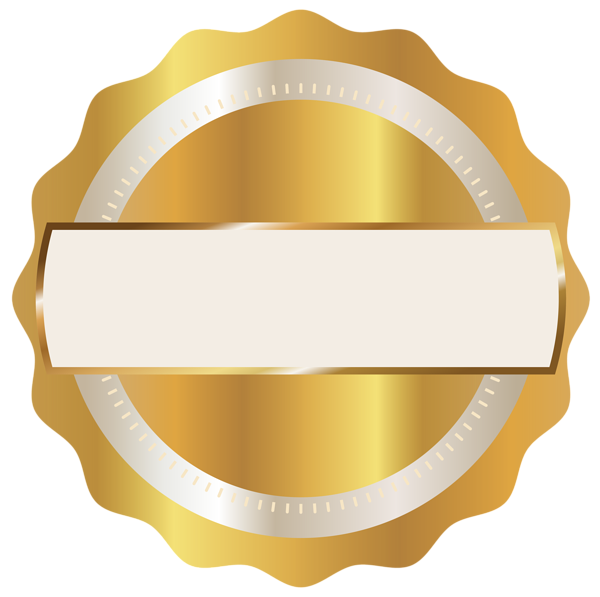 imputation
I. Basic Principles of Accountability.
Starting with Some Basics.
Personal Responsibility.
OT (Deut. 24:16; 2 Kings 14:6; 2 Chron. 25:4; Ezek. 18:20).
“The son shall not bear the guilt of the father, nor the father bear the guilt of the son…”
“The righteousness of the righteous shall be upon himself, and the wickedness of the wicked shall be upon himself” (Ezek. 18:20).
Introduction
Basic Principles
Key Passages
Imputed righteousness
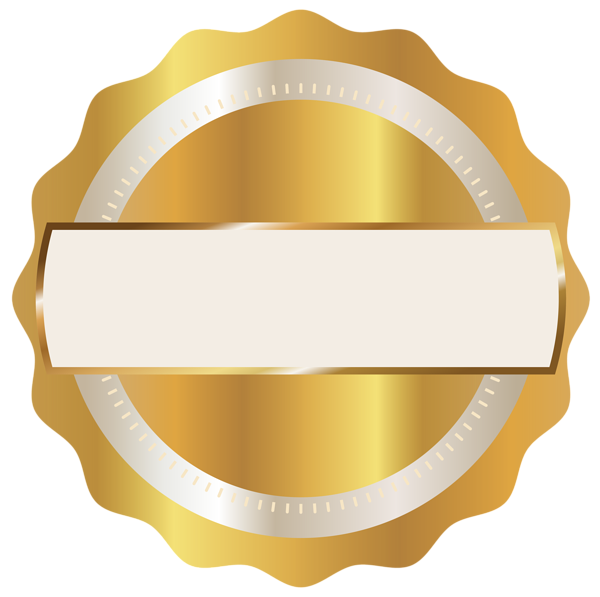 imputation
I. Basic Principles of Accountability.
Starting with Some Basics.
Personal Responsibility.
OT (Deut. 24:16; 2 Kings 14:6; 2 Chron. 25:4; Ezek. 18:20).
NT (Rom. 14:12; 2 Cor. 5:10).
Sacrifice and Redemption (Num. 3:40-51).
Introduction
Basic Principles
Key Passages
Imputed righteousness
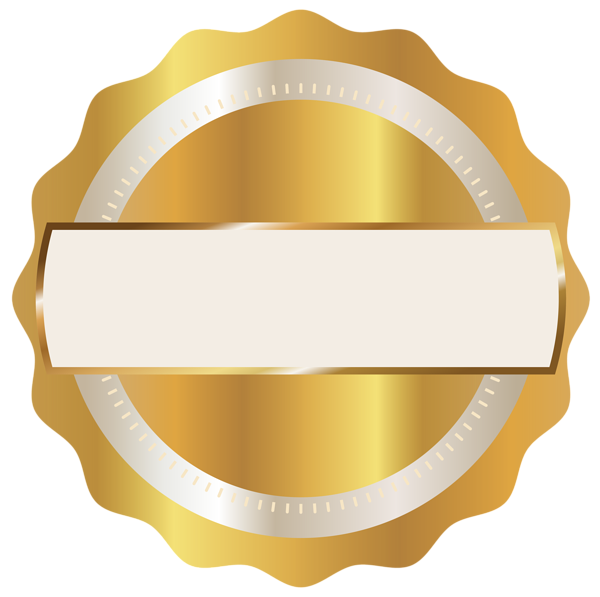 imputation
I. Basic Principles of Accountability.
Starting with Some Basics.
“Is is God who Justifies…”
Old and New Testament (Rom. 8:33;  Exod. 23:7).
Rightness: Heb. tsedeq (צֶדֶק); Gr. dikē (δίκη).
Biblical Righteousness (Rom. 3:23, 10; 1 John 3:12; Matt. 23:35; 1 Tim. 1:9; 2 Pet. 2:7; Luke 17:10).
One’s legal status.    •   Behavior.
Introduction
Basic Principles
Key Passages